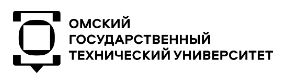 Международная молодежная научно-практическая конференция с элементами научной школы "Прикладная математика и фундаментальная информатика"
Применение алгоритма кластеризации для распределения учебных дисциплин по тематическим областям
Головнёв А.Е., студент ФИТ-191 
Канева О.Н., к. ф.-м. н., доцент
‹#›
Проблема
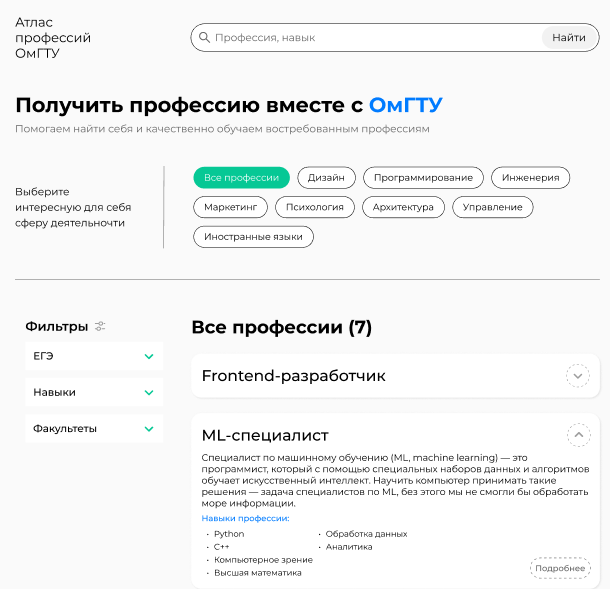 Сложность визуализации учебного плана образовательного направления
‹#›
Шаги
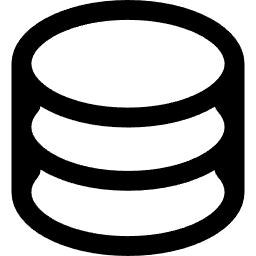 Анализ исходных данных
01
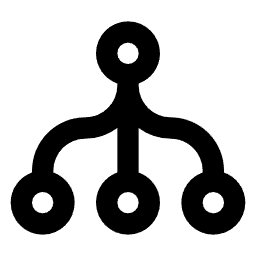 02
Разработка алгоритма
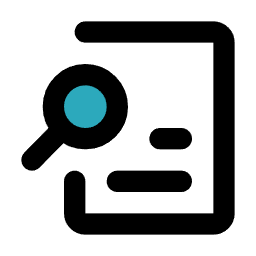 Анализ результатов
03
‹#›
Исходные данные
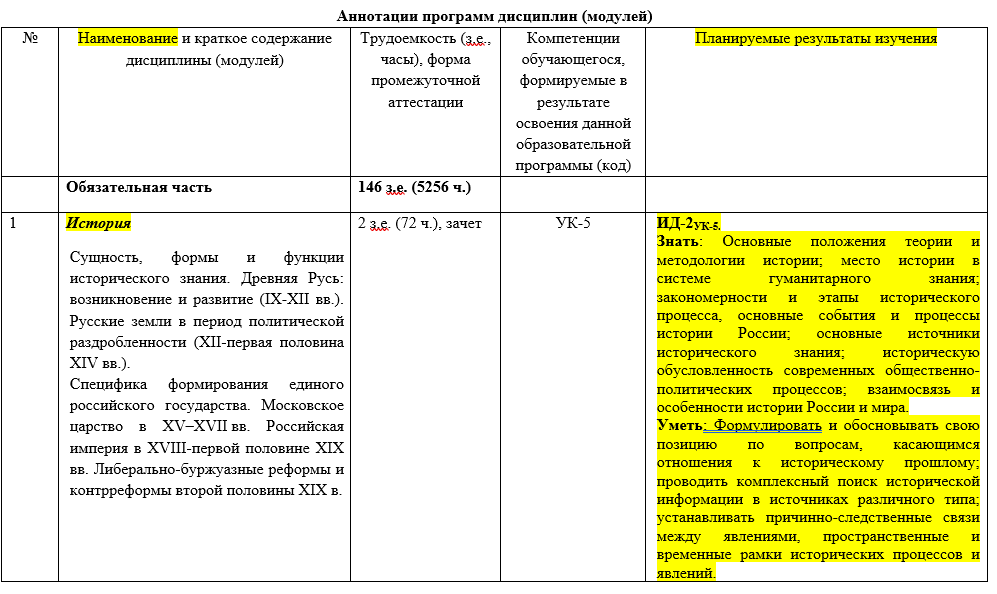 Аннотация к рабочей программе – это краткое описание содержания дисциплин, которые входят в состав образовательного направления.
‹#›
«Знать», «Уметь», «Владеть».
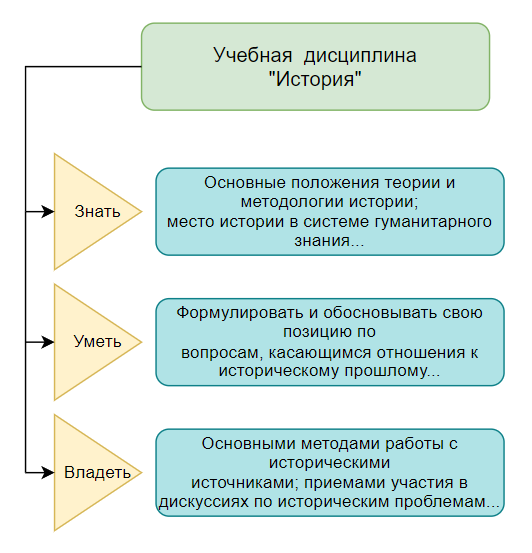 Планируемые результаты изучения представлены в виде дескрипторных сущностей. Под дескрипторной сущностью будем понимать представление учебной дисциплины в формате «знать», «уметь» и «владеть».
«Знать» – это знания и теоретические понимания.
«Уметь» – это навыки и умения.
«Владеть» – это уровень профессионализма и опыта.
‹#›
Алгоритм
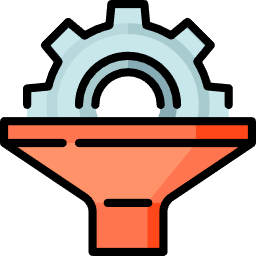 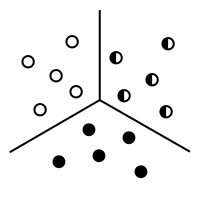 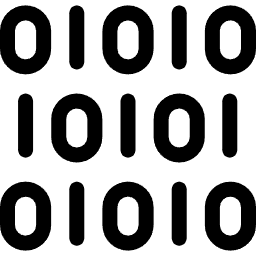 Предобработка данных
Векторизация данных
Кластеризация
‹#›
Предобработка данных
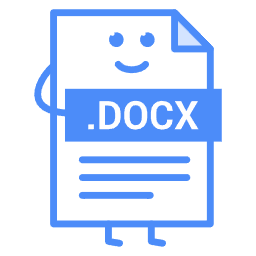 Это процесс подготовки и очистки исходных данных перед их использованием в моделях и алгоритмах машинного обучения. 
Цель предобработки данных заключается в устранении ошибок, выбросов, неоднородностей и пропусков в данных, а также в приведении данных к удобному для использования формату.
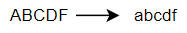 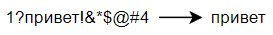 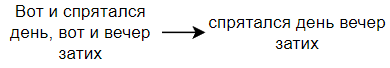 ‹#›
Нормализация
Лемматизация
Стемминг
Приведение слов к их леммам
Удаление окончания слов
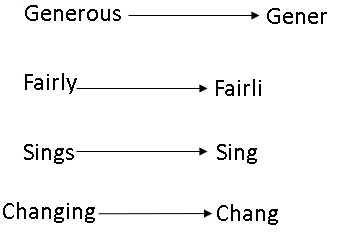 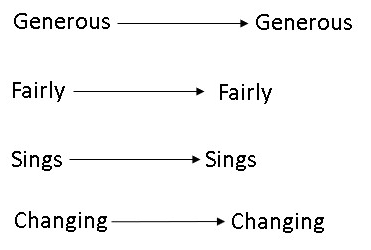 ‹#›
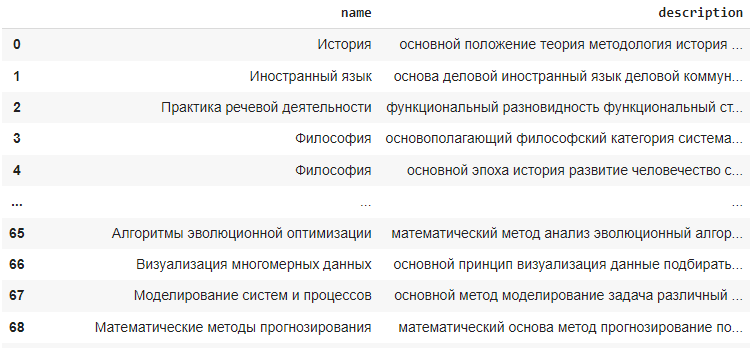 ‹#›
Векторизация
Самые распространенные методы:
Bag of words
CountVectorizer
TF-IDF Vectorizer
Words Embeddings
‹#›
Методы векторизации
CountVectorizer
TFIDFVectorizer
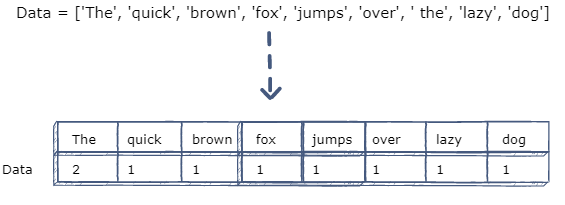 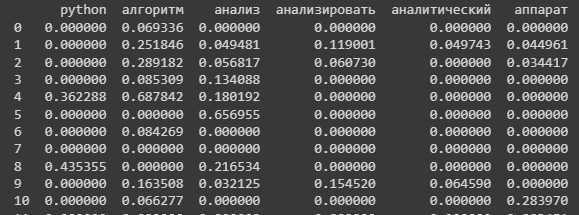 ‹#›
Сравнение алгоритмов
K-means
AgglomerativeClustering
DBSCAN
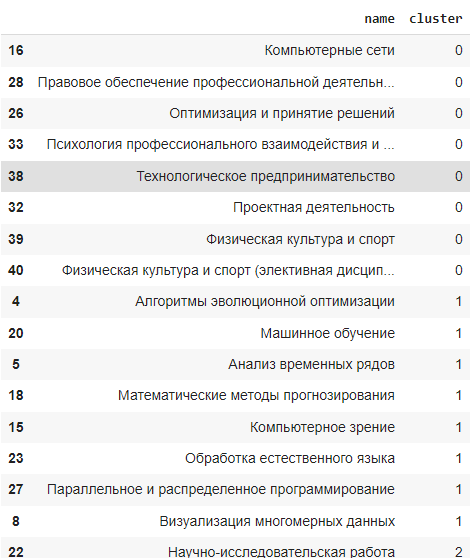 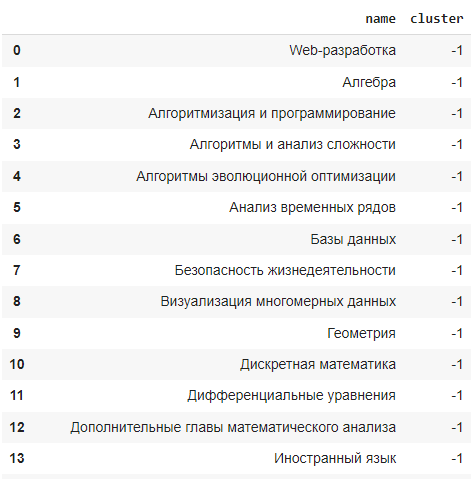 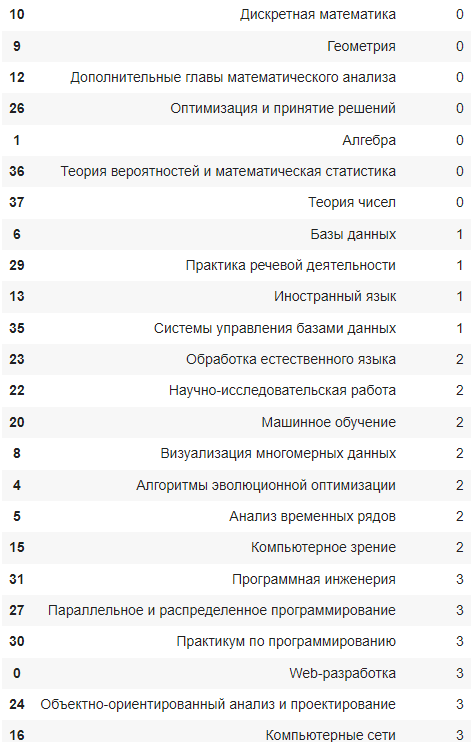 ‹#›
Сравнение алгоритмов
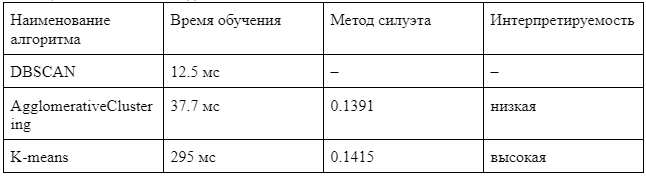 ‹#›
Помощь в присвоении названий областей
Выделение топ слов из центроидов:
Для каждого кластера рассматриваются значения признаков. 
Признаки в центроиде необходимо отсортировать в порядке убывания их значений.
Выбираются верхние N слов из отсортированного списка.
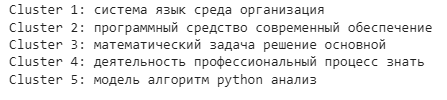 ‹#›
Визуализация
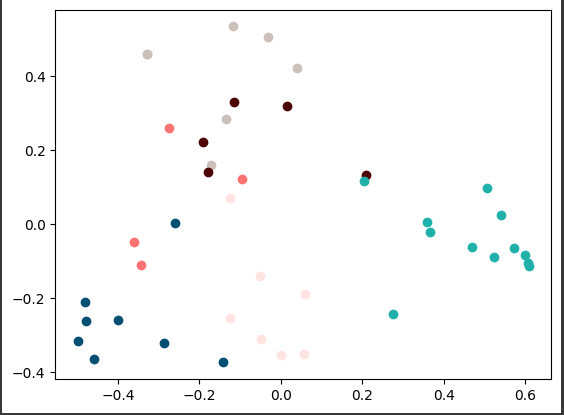 PCA – это метод снижения размерности, который позволяет сократить количество признаков в наборе данных, сохраняя при этом максимальное количество информации о данных.
‹#›
Атлас профессий ОмГТУ
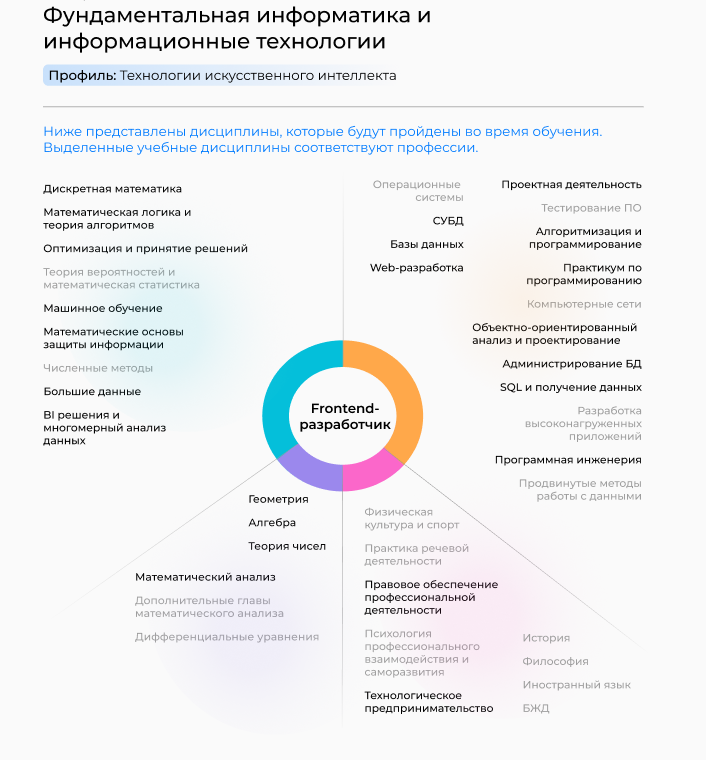 ‹#›
Список использованной литературы
1. Теремшенко, А. В. Алгоритм формирования дескрипторной сущности вакансии профессиональной области деятельности / А. В. Теремшенко, О. Н. Канева // Информационный бюллетень Омского научно-образовательного центра ОмГТУ и ИМ СО РАН в области математики и информатики: Материалы IX Международной молодежной научно-практической конференции с элементами научной школы «Прикладная математика и фундаментальная информатика», посвященной 80-летию со дня рождения академика РАН Евтушенко Ю.Г., Омск,23–30 апреля 2019 года/Отв. ред. А.В. Зыкина. Том  3. № 1. Омск: Омский государственный технический университет, 2019. С. 142-145.
2. Проклятие размерности. URL: http://www.machinelearning.ru/wiki/index.php?title=Проклят- ие_размерности (дата обращения 17.04.2023).
3. Бабаев А. М. Алгоритмы кластеризации в задачах машинного обучения // Дневник науки. 2019.  № 11(35). С. 19.
4. Кривенко М. П. Реконструкция осей главных компонент // Информатика и ее применения. 2018. Т. 12, № 1. С. 71-77.
‹#›